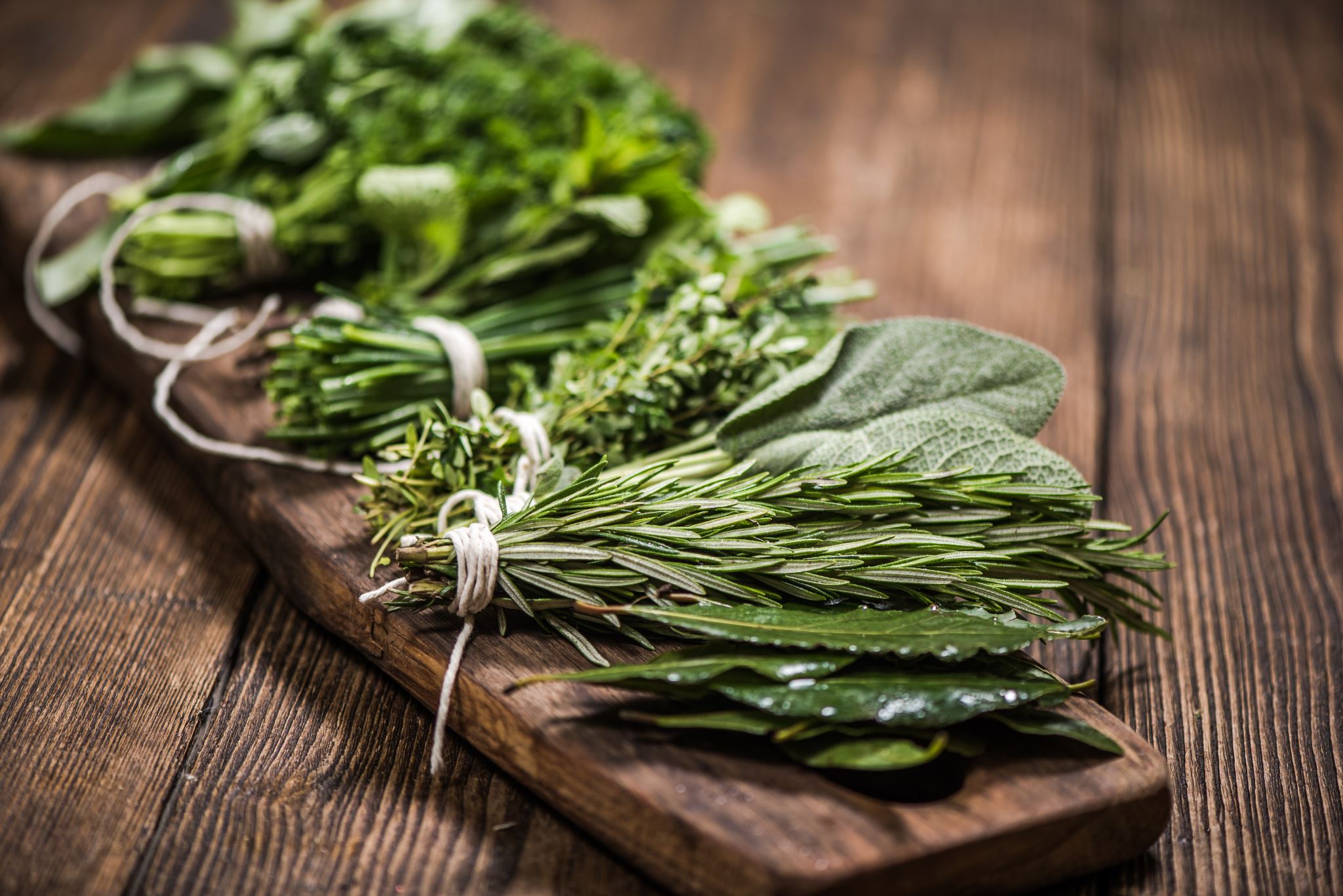 Terve 1: Terveyden perusteet
Luku 6: Painonhallinta
Painonhallinta
energiansaannin ja -kulutuksen pysymistä tasapainossa siten, ettei rasvakudosta kerry elimistöön liikaa
ei ole laihduttamista vaan pysyviä terveellisiä tottumuksia elämäntavoissa
terveyden kannalta olisi parasta, että paino pysyisi aikuisiän kutakuinkin samana
myös alipainon välttäminen on tärkeää, sillä se altistaa sairauksille, hidastaa sairauksista toipumista sekä häiritsee lasten ja nuorten kasvua ja kehitystä
painonhallinnassa onnistuminen:
rento ja joustava suhtautuminen syömiseen
ei ehdottomia kieltoja eikä tottumusten ja tapojen muuttamista liian rajusti tai nopeasti
syöminen pääsääntöisesti terveellisesti, mutta poikkeusten salliminen tuntematta siitä syyllisyyttä
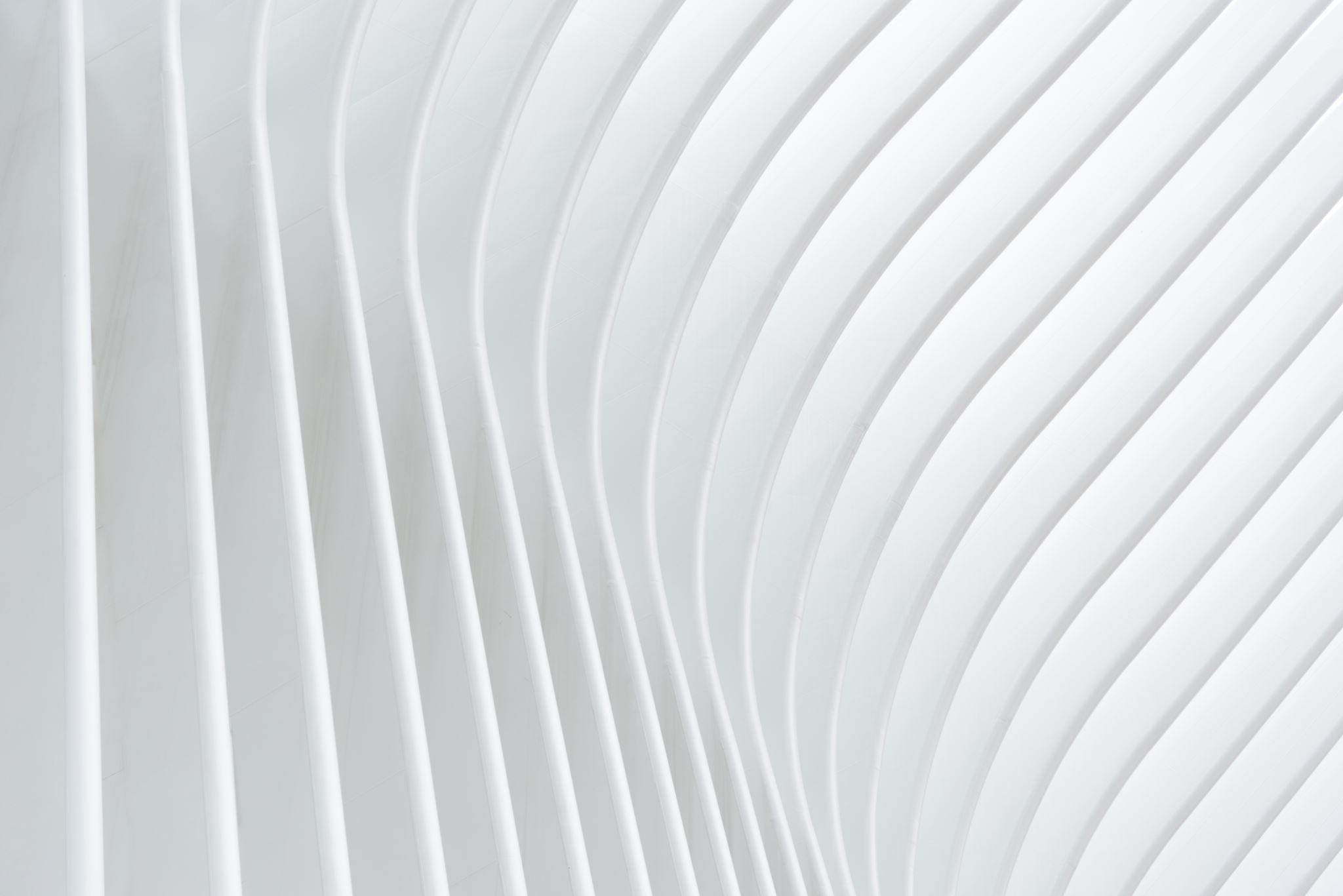 Painoon vaikuttavat tekijät
Laihduttamisen perustellut syyt
terveydellisistä syistä perusteltua vain silloin, kun aikuinen tai lapsi on pätevillä mittauksilla todettu ylipainoiseksi tai lihavaksi
muutaman kilon ylipainon kertyminen on aikuisella varoitussignaali elämäntapojen tarkistukseen 
aikuisten laihduttamisessa on kaksi tavoitetta (lapsilla ja nuorilla painottuu ensimmäinen tavoite):
kehon liiallisen rasvakudoksen määrän vähentäminen 
lihavuuteen liittyvien sairauksien tai niiden vaaratekijöiden ehkäiseminen ja lieventäminen
jos ihminen on selkeästi lihava, laihduttaminen on turvallisinta aloittaa terveydenhuollon ammattilaisen eli lääkärin tai terveydenhoitajan valvonnassa
Painonhallinta syömisen avulla
lihavuuden tai ylipainon hoidossa laihduttamisen tärkein menetelmä on niukkaenerginen ruokavalio, jonka tavoitteena on vähentää ruoasta saatavaa energiaa aiempaan verrattuna
ruoan energiatiheyden pienentäminen
energiamäärää voidaan vähentää eri tavoilla - osa terveellisiä ja osa ei
aikuisella ylipainoisella henkilöllä sopiva laihdutusvauhti enintään puoli kiloa viikossa
painonpudotuksen tärkein tavoite laihdutustuloksen pysyvyys (= terveellisten ruokailu- ja liikuntatottumusten jatkaminen laihtumisen jälkeen)
raju laihduttaminen omin päin epäterveellisillä keinoilla voi johtaa suuriin painonvaihteluihin tai laukaista syömishäiriön
Liikunnan merkitys
vähentää lihavuuteen liittyviä terveysriskejä
hyvä kunto ja suorituskyky voivat parantaa itsetuntoa, fyysistä minäkuvaa ja elämänlaatua
liikuntaa lisäämällä laihtuminen ei ole yhtä nopeaa kuin ruokavalion avulla (esim. yhden pikaruoka-annoksen energiamäärä vastaa monen tunnin juoksulenkkiä)
laihduttamisen jälkeisessä painonhallinnassa on terveellisten ruokatottumusten lisäksi tärkeää liikkua lihomisen estämiseksi
Ylipainon mittarit
BMI eli painoindeksi
kiloina mitattu paino jaettuna metreinä mitatun pituuden neliöllä
suuri lihasmäärä voi suurentaa painoindeksiä
vyötärönympärysmitta
kertoo rasvakudoksen sijainnista vatsaontelossa
vyötärölihavuus: miehillä yli 100 cm, naisilla yli 90 cm vyötärönympärys 
molempia käytetään terveydenhuollossa aikuisten lihavuuden osoittimina (pituuskasvun päätyttyä)
lapset ja nuoret
painon sopivuutta arvioidaan useimmiten neuvolassa ja kouluterveydenhuollossa iänmukaisten pituus-painokäyrien avulla
lähinnä tutkimuskäytössä omat iänmukaiset painoindeksin rajat (ISO-BMI)
Lihavuuden terveysriskit
vyötärölihavuudessa rasvakudosta kerääntyy vatsaonteloon sisäelinten ympärille (viskeraalinen rasvakudos) sekä maksan sisälle 
terveydelle haitallisempaa kuin muualle kertynyt rasvakudos
vapauttaa verenkiertoon runsaasti rasvahappoja  häiritsee insuliinihormonin toimintaa ja aiheuttaa siten rasva-aine- ja sokeriaineenvaihdunnan häiriöitä sekä häiritsee maksan toimintaa
rasvakudokseen kertyy tulehdussoluja, jotka ylläpitävät haitallista lieväasteista tulehdusreaktiota
vyötärölihavuus terveysriski myös normaalipainoisille
metabolinen oireyhtymä MBO
ihmisellä useita vyötärölihavuuteen liittyviä sairauksien vaaratekijöitä yhtä aikaa
keskeisenä tekijänä heikentynyt sokerinsietokyky, joka johtuu insuliinin puutteellisesta toiminnasta
suurentaa riskiä sairastua tyypin 2 diabetekseen sekä sydän- ja verisuonisairauksiin
yli 1/3 suomalaisista aikuisista miehistä ja yli 1/4 naisista 
lihavuuden aste vaikuttaa terveyteen
Lihavuuden yleisyys
maailmassa yli miljardi vähintään ylipainoista ihmistä
eurooppalaisessa lihavuustilastossa Suomi keskivaiheilla, pohjoismaisessa vertailussa suomalaiset islantilaisten ohella pohjoismaiden lihavin kansa
joka neljäs kouluikäinen on ylipainoinen (sosioekonomisen taustan vaikutus)
nuorista vain muutama prosentti lihavia
lihava lapsi ja nuori on todennäköisesti lihava aikuisenakin
monien nuorten aikuisten lihominen alkaa vasta 20–30 vuoden iässä
useimmat lihavat aikuiset eivät ole olleet lihavia nuorena
lihavuus yleistyy iän karttuessa noin 70 vuoden ikään saakka
pitkään koulutettu ja johtavassa asemassa oleva lihava nainen harvinaisuus, mahakas mies voi olla niin johtaja kuin tavallinen työntekijäkin
Lihavuuden ja ylipainon ehkäisy
yksi tärkeimmistä terveyspoliittisista haasteista niin teollistuneissa maissa kuin kehittyvissä maissa (WHO)
terveyden edistämisen tavoitteena, että yhteiskunta tukee ja mahdollistaa erityisesti ruokaan ja liikkumiseen liittyviä yksilön valintoja niin, että ihmiset syövät nykyistä terveellisemmin ja liikkuvat nykyistä enemmän
säätely monimutkaista, mutta ruokaa voidaan esim. verottaa terveysnäkökulmasta
ihmisen vastuu itsestään, lapsistaan ja läheisistään on tärkeää